Развитие устной речи на основе ознакомления с предметами и явлениями окружающей действительности
Конспект урока
«Синица. Внешний вид. Где живет, чем питается. Какую пользу приносит человеку».


1 класс

Учитель: 
Кочурова Ольга Леонидовна
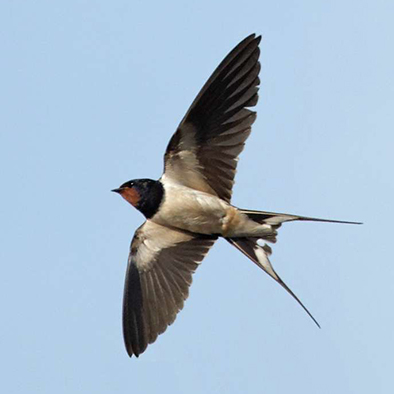 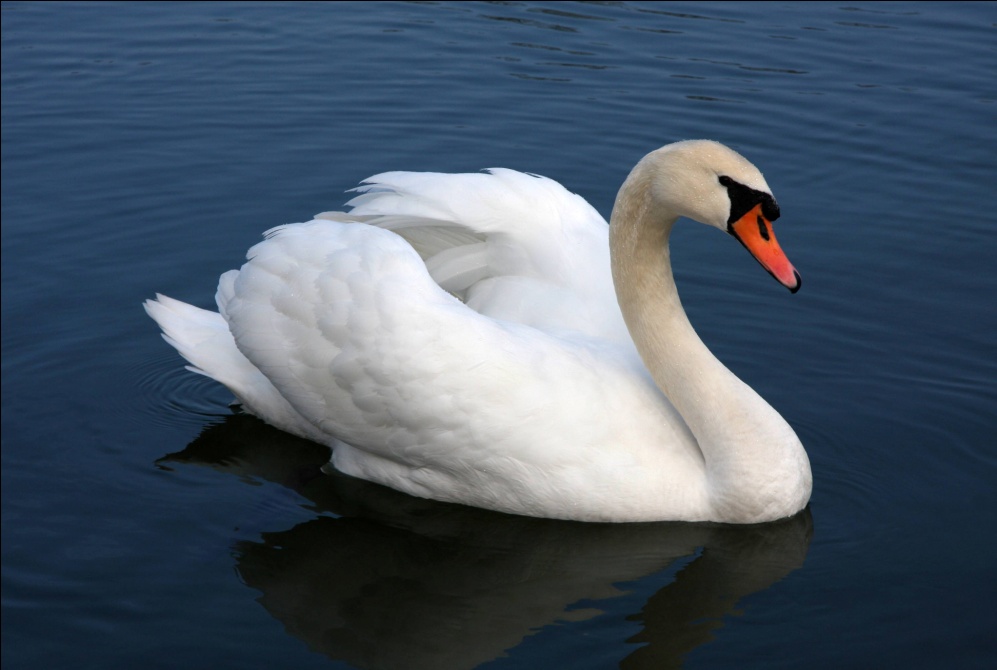 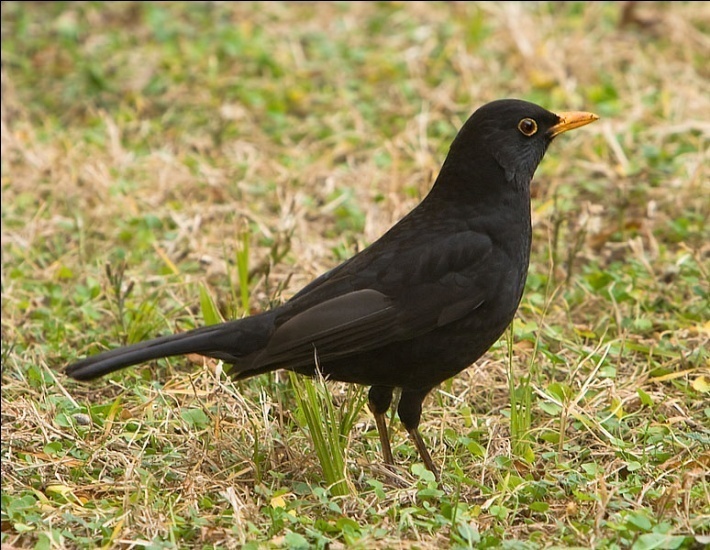 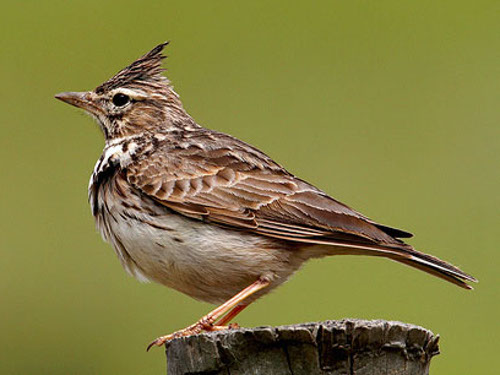 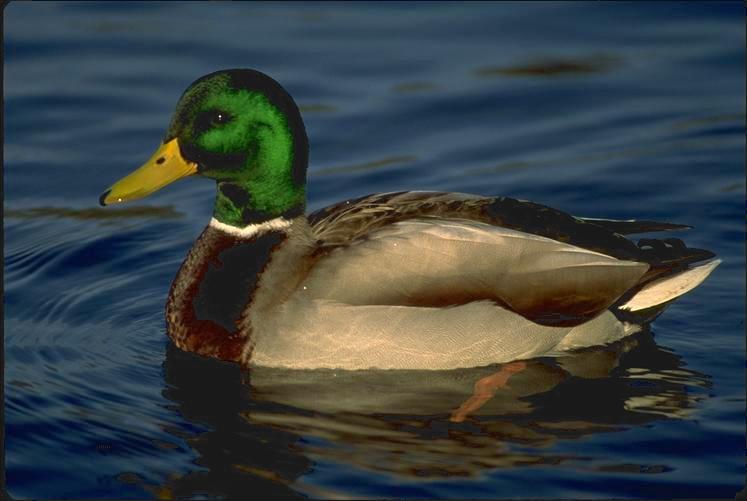 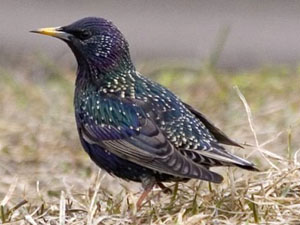 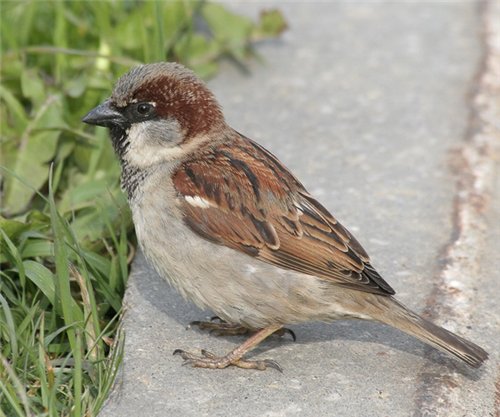 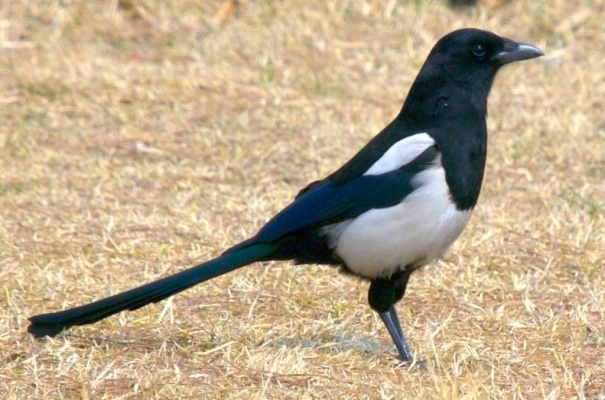 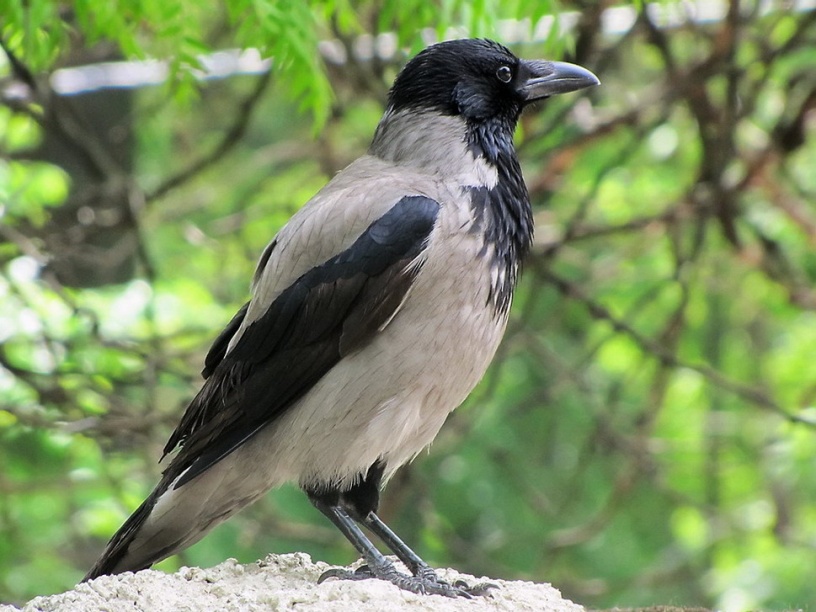 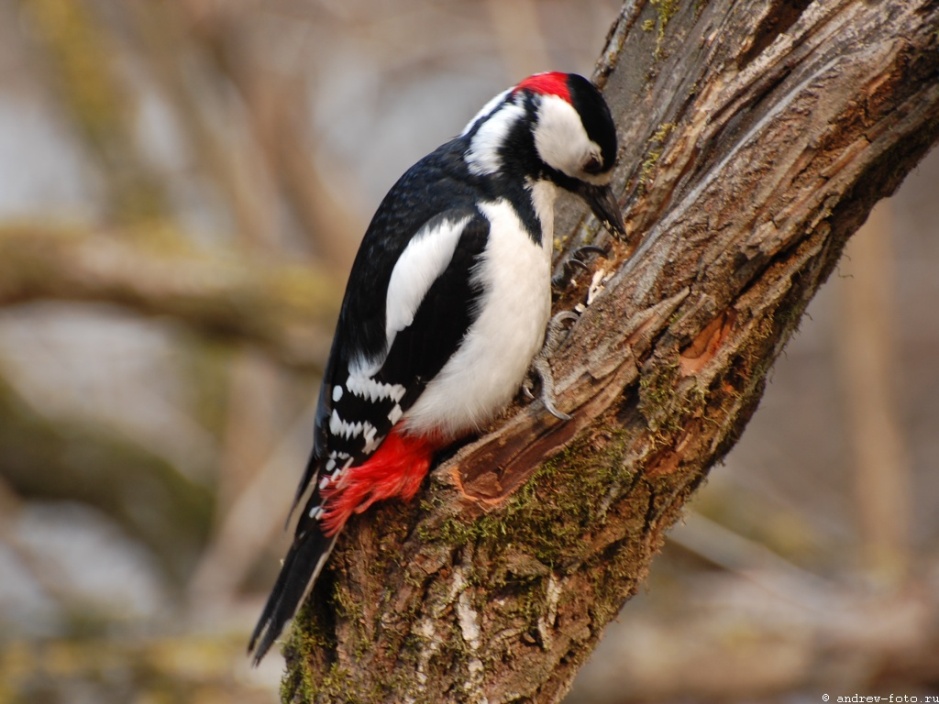 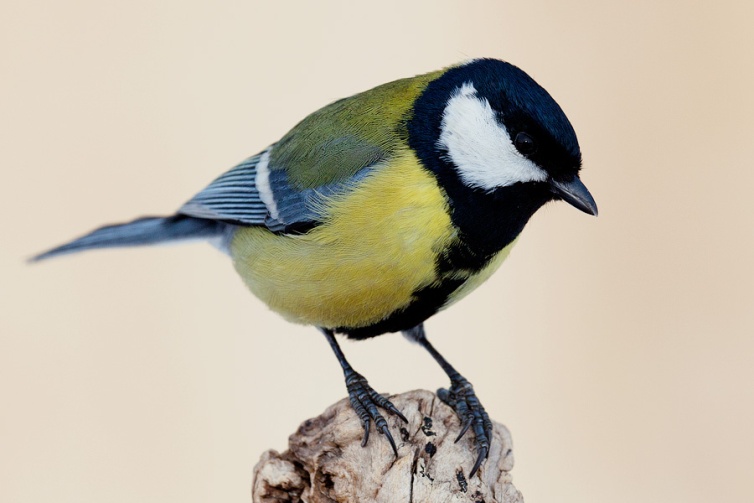 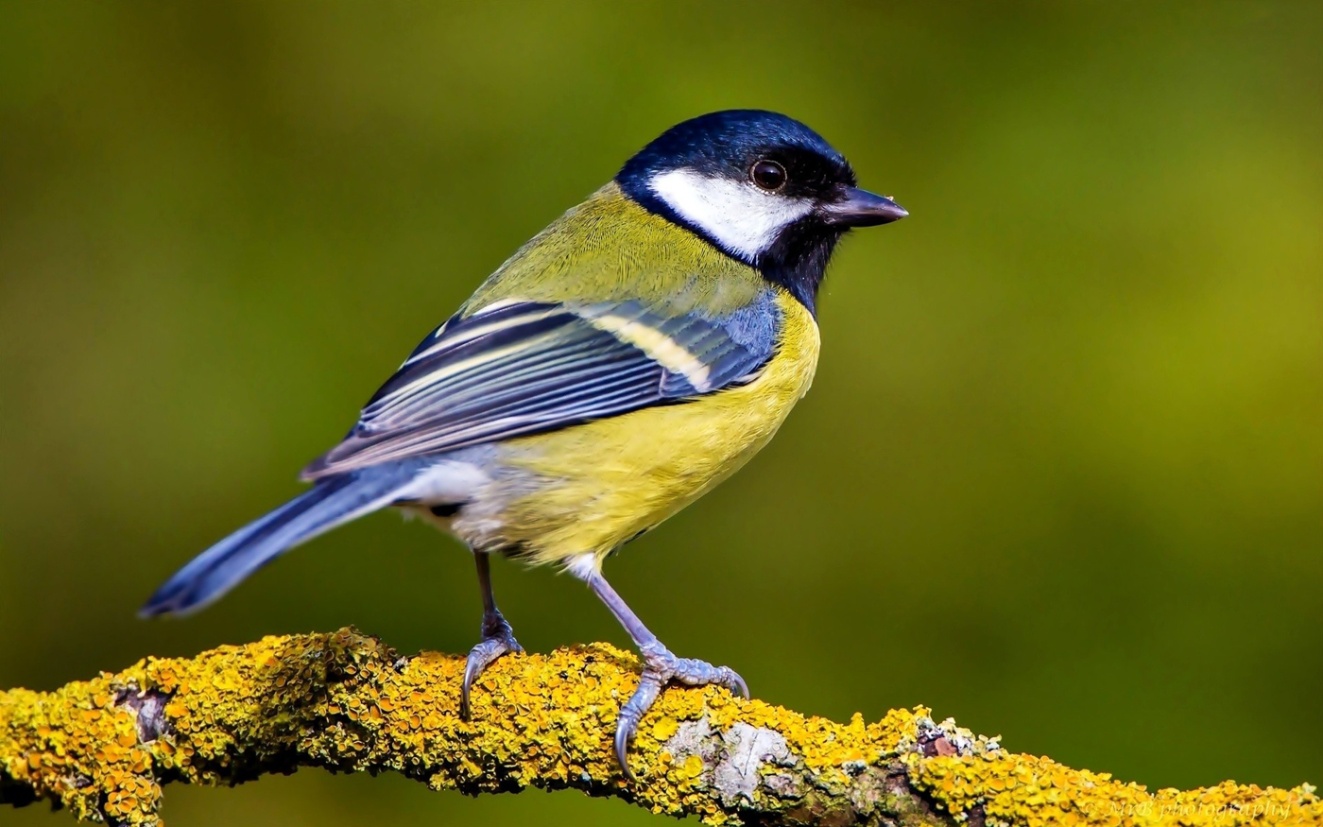 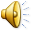 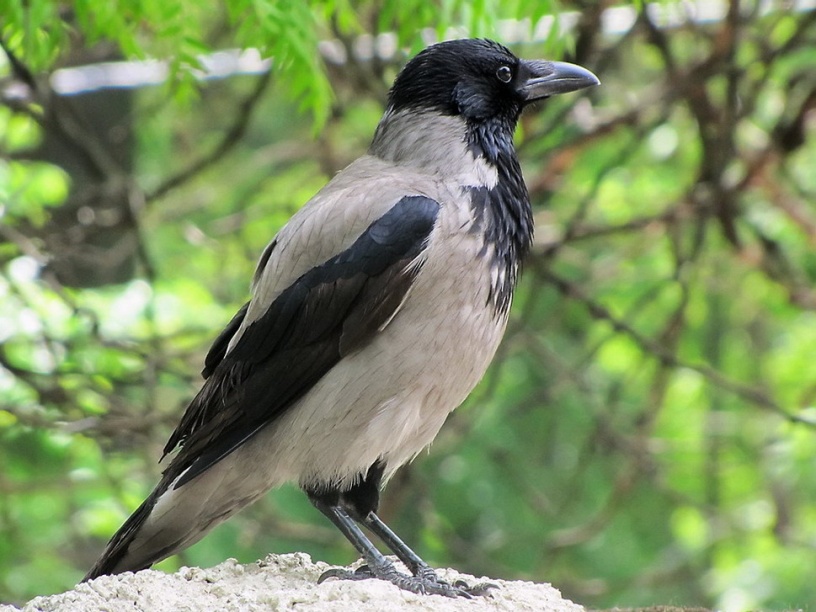 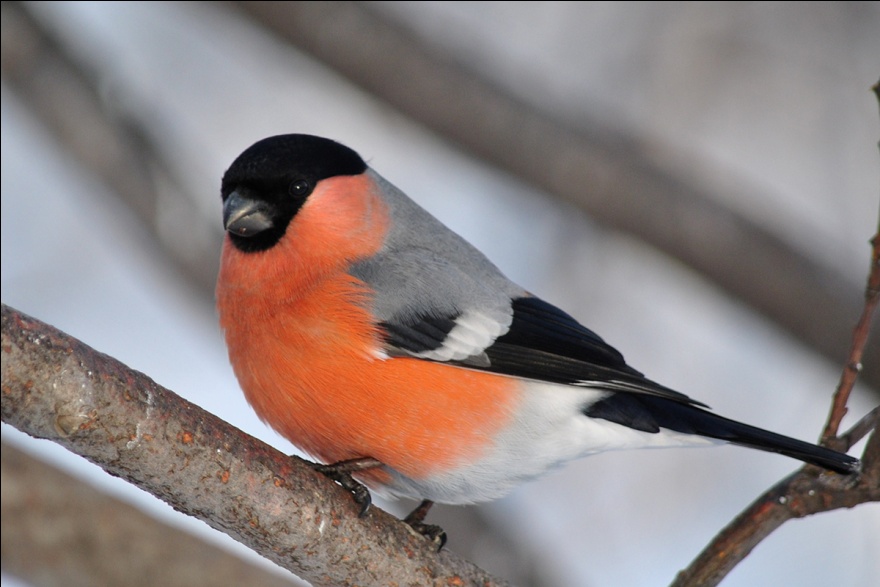 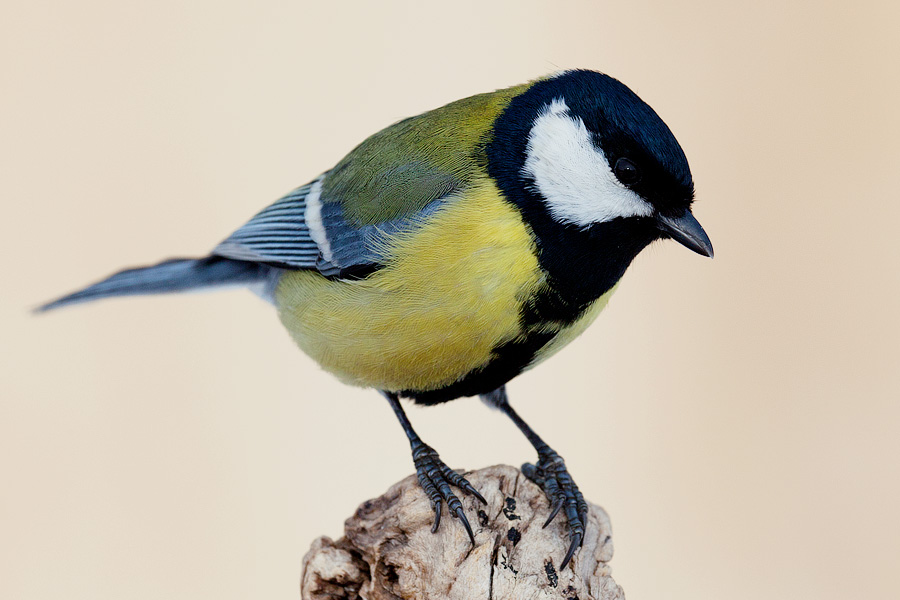 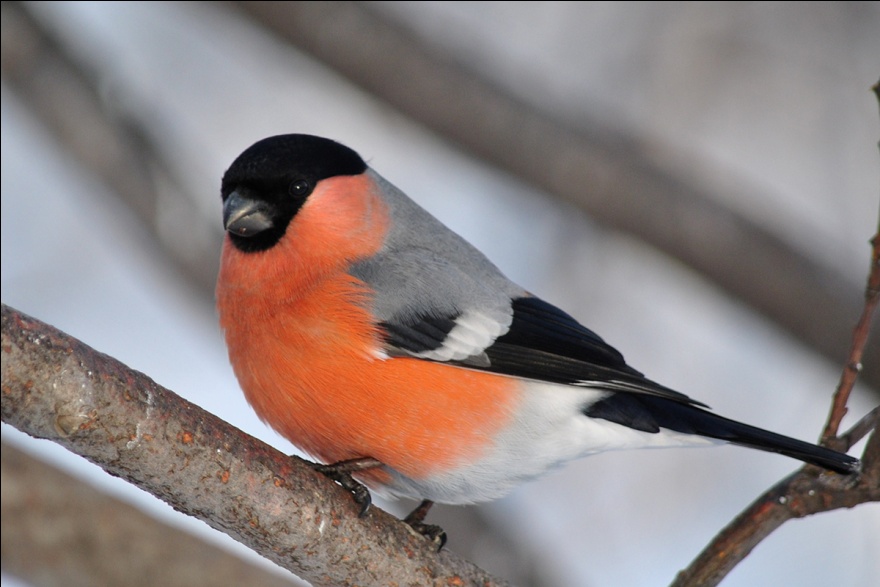 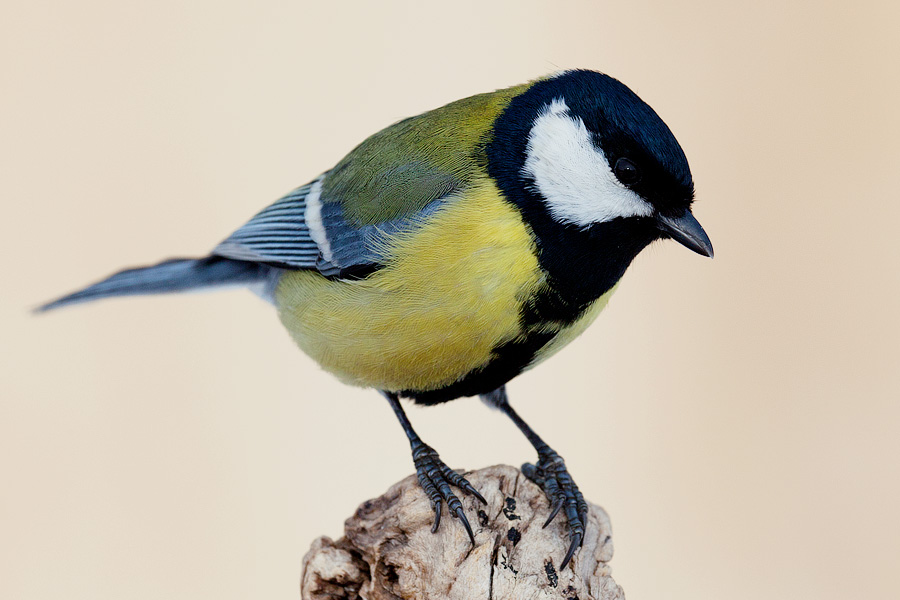 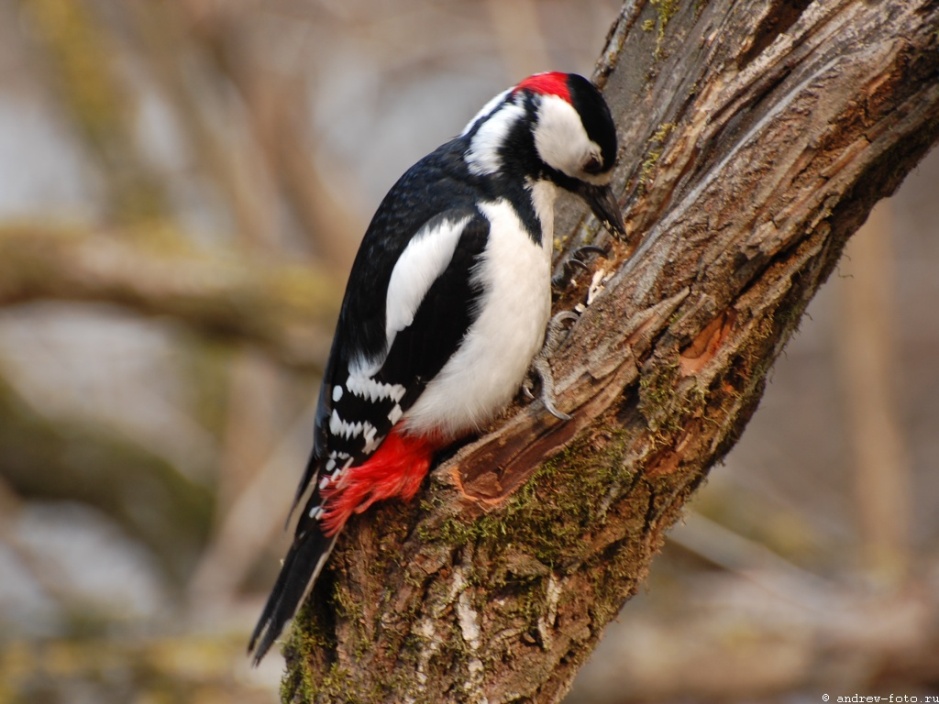 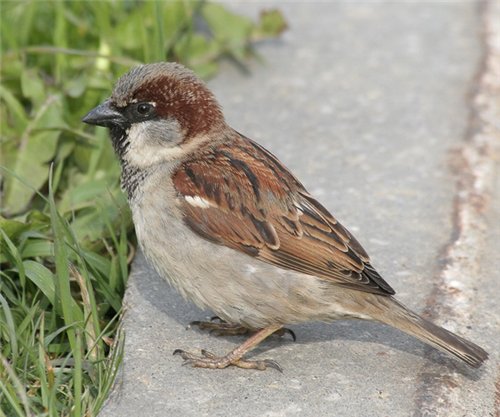 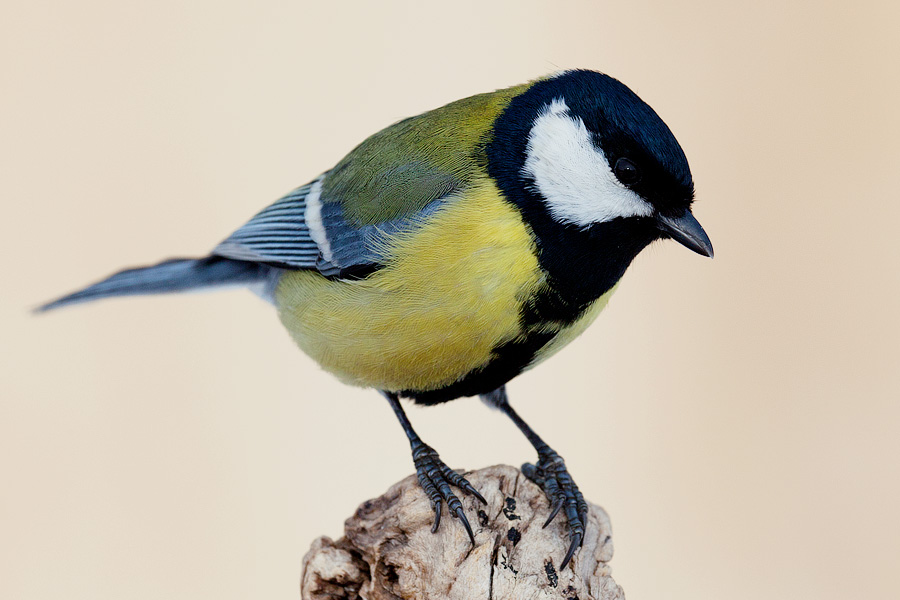 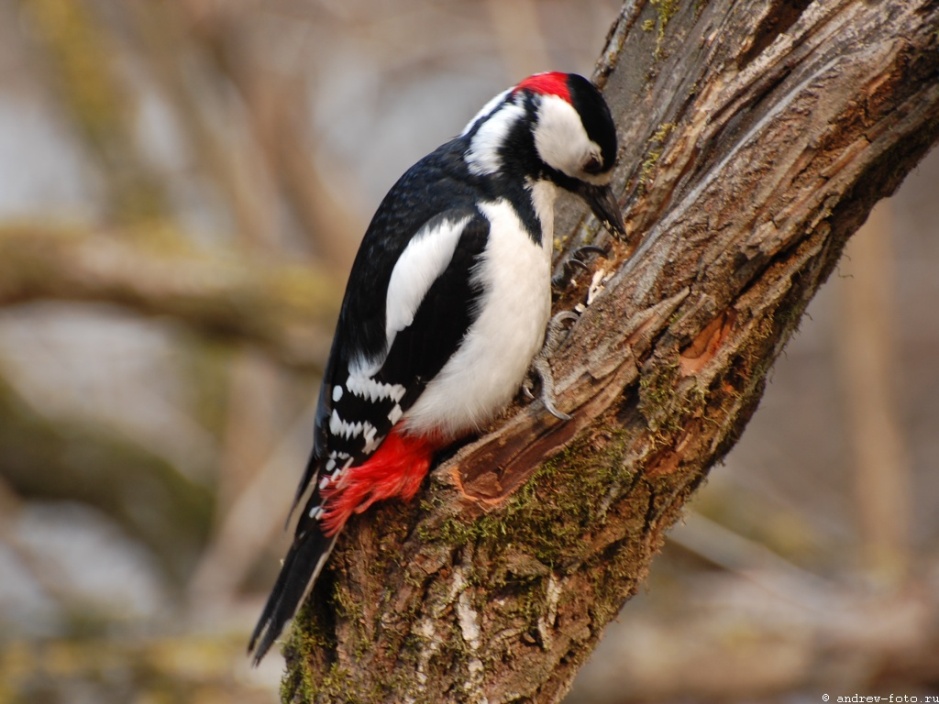 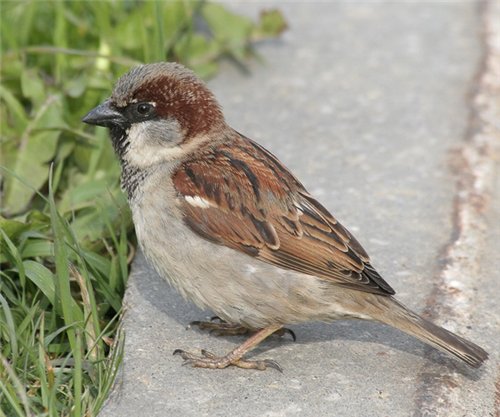 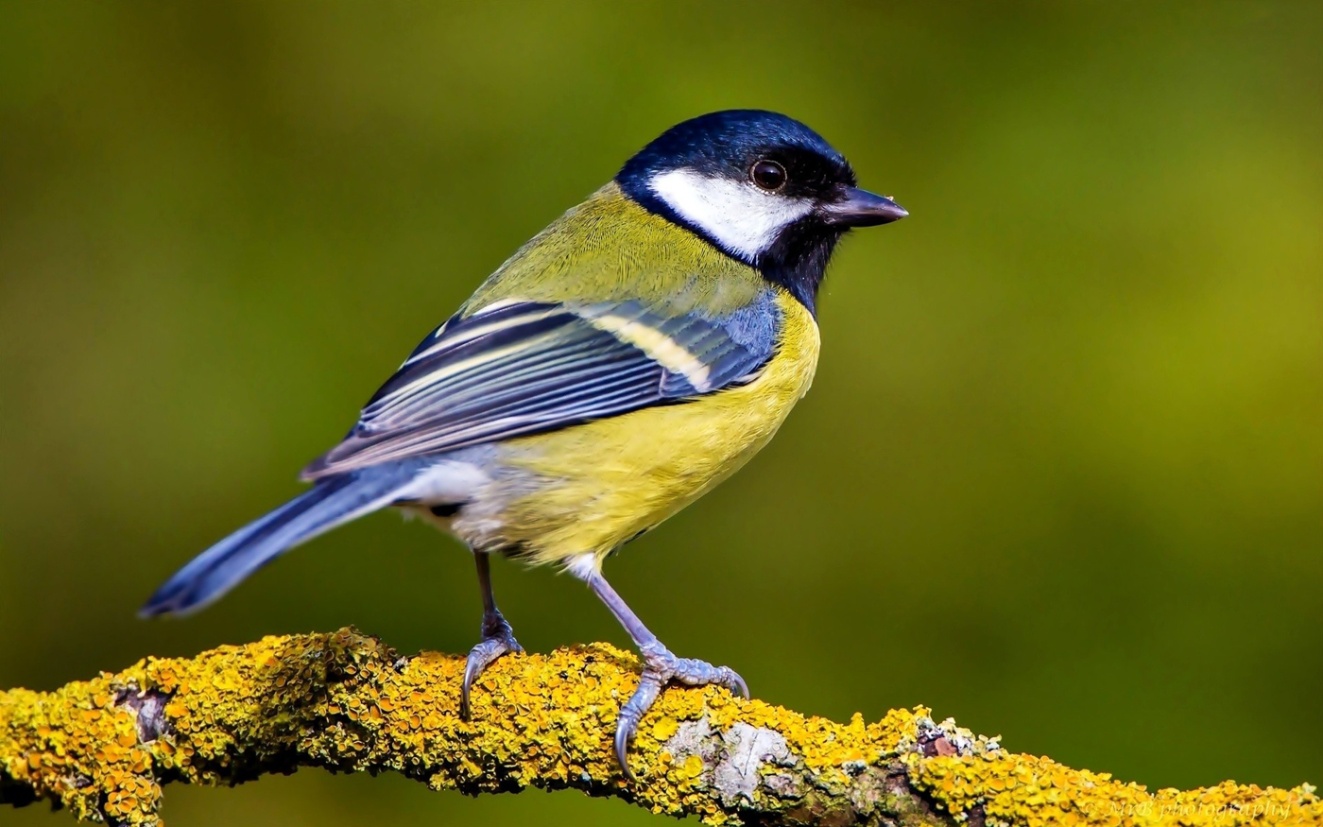